今後の解析などについて
蜂谷　崇
奈良女子大
2023/8/22
1
データ確認や解析について
宇宙線データの確認：　次のページ
dN/detaの解析：磁場無しデータ
解析アルゴリズムの開発
クラスタを見る方法
SIMを使って
トラックレットを見る方法
データを見ること
検出器のQA:　Hot/Dead Map,　Stability、MIP応答
検出器アラインメント：　分布を調整 or ラダーの位置を調整する
SIMを見ること
PYTHIA, HIJINGのデータを作る
検出器アラインメント：　データと一致するように分布を調整 or ラダーの位置を調整
アクセプタンス・Efficiencyの確認
データと同じHotDeadMapを使う
MIP(ADC分布)がデータと同じかどうか、
2023/8/22
2
Plan : dN_ch/deta using INTT tracklets in ZF
Zero field data was taken in July 8th 
2M events
PHENIX 1st multiplicity paper used 130k events
宇宙線データの取り扱い
日々データを取っているが、ちゃんと取れているか検証が必要。
何をチェックするか
イベントディスプレイ：　ちゃんと直線に見えるか。
直線フィットする
ヒット分布
ヒットの平均数、ホット・デッドチャンネルの確認
安定性
ヒット数/イベントをイベント毎に見る。
ADC分布
ADC/通過距離　分布、　直線フィットすると、ラダーを通り抜ける距離が求まる
2023/8/22
4
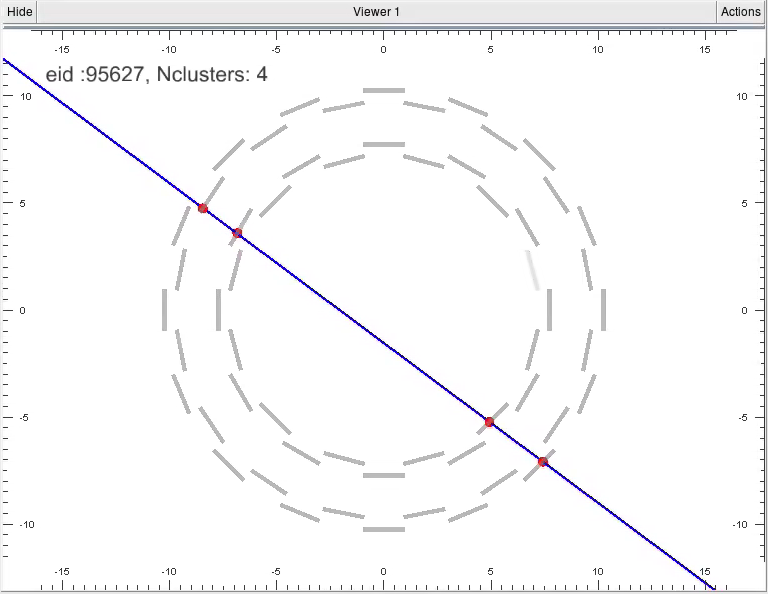 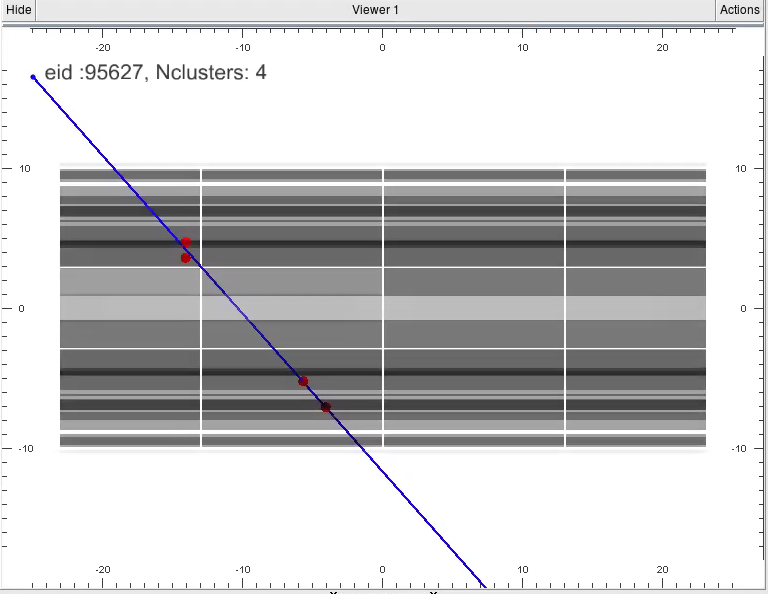 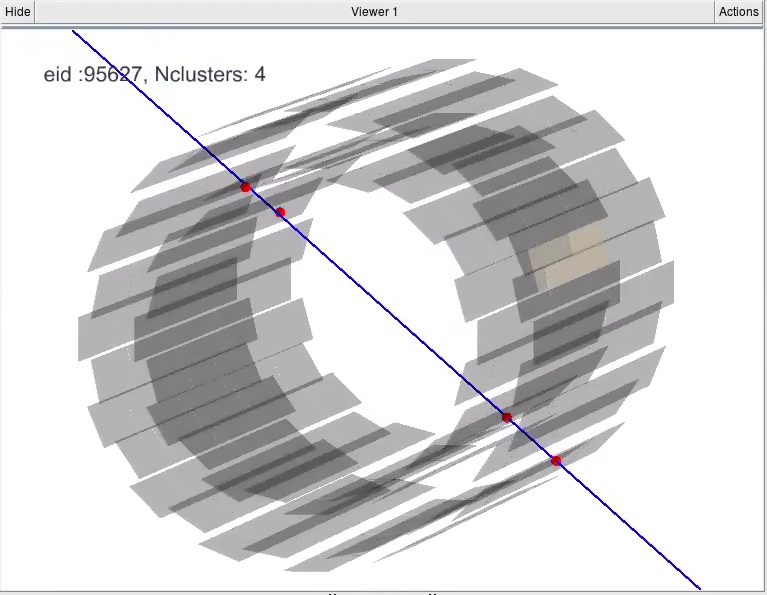 イベントディスプレイ
クラスタ点＋直線トラック
2023/8/22
5
DST生成時にHotマップを適用
Fun4All_AnaTutorial_INTT.C
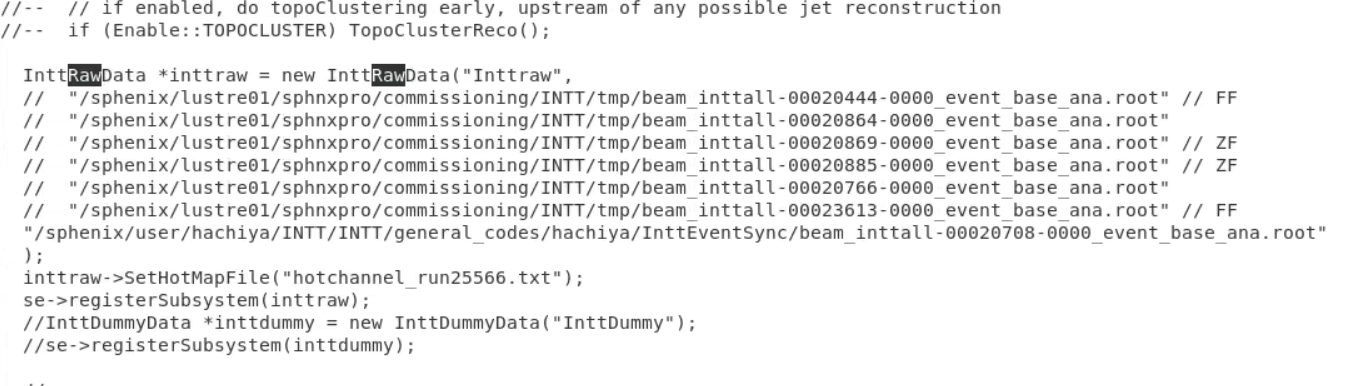 Hotmap ファイル
FELIX, ladder, chip, chan, (Hit)
InttRawData.cc
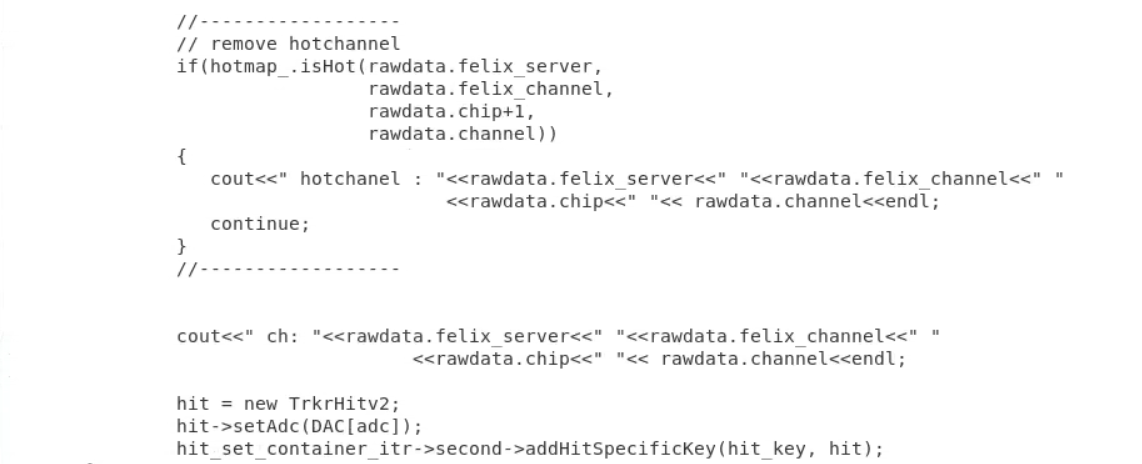 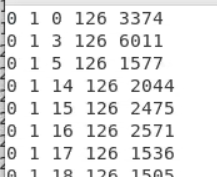 2023/8/22
6
宇宙線データのホットマップ in RUN25566
INTT0
INTT1
INTT2
INTT3
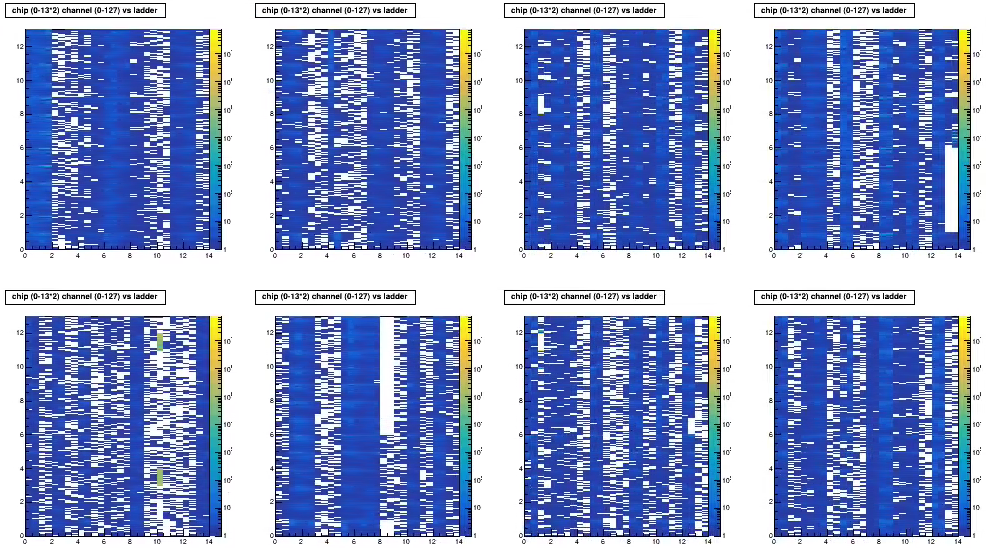 INTT4
INTT5
INTT6
INTT7
Jaeinのコードを使って作った
/gpfs/mnt/gpfs02/sphenix/user/hachiya/jaein_hotch/HotChannel.C
2023/8/22
7
nHits per channel in cosmic run (25566)
Run 25566 (cosmic)
Ch毎のヒットは少ないが、多いChもある。
ここでは2000〉のチャンネルをホットとした。
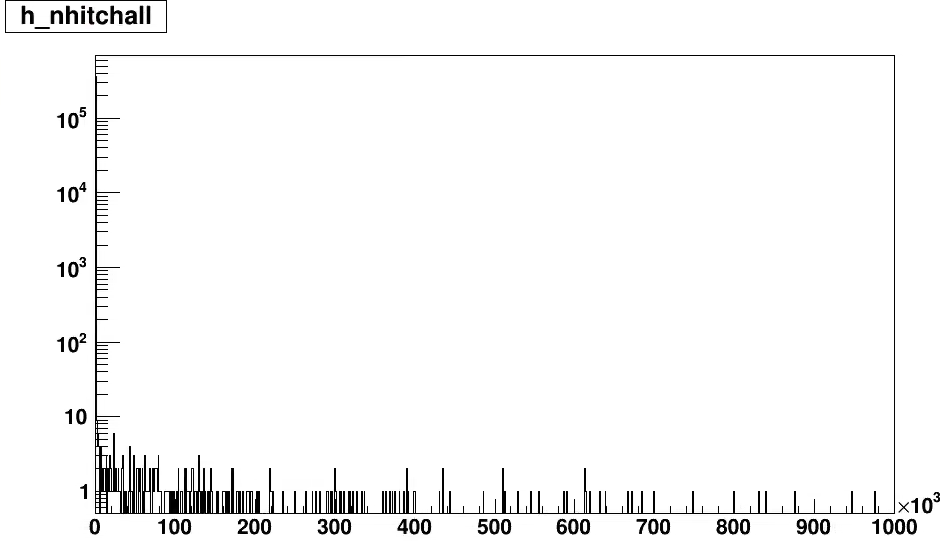 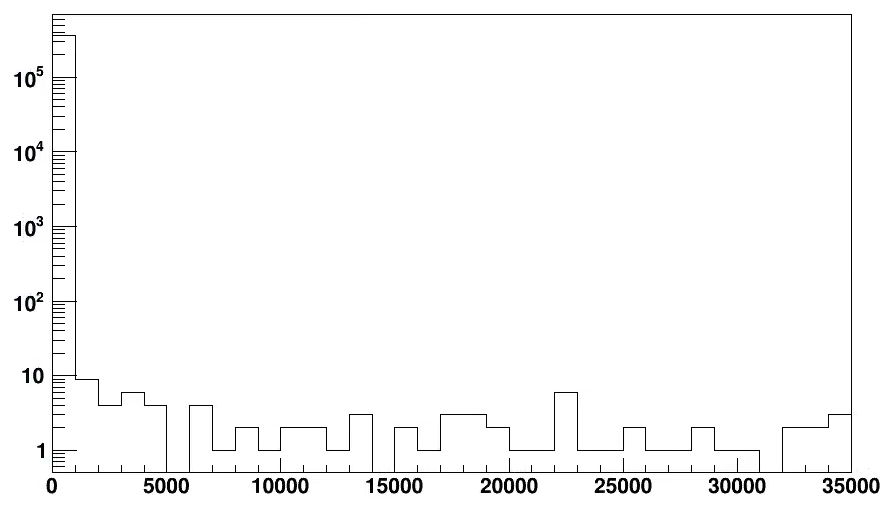 nHit /channel
Hot > 2000
2023/8/22
8
Hotmap in RUN25566
INTT0
INTT1
INTT2
INTT3
飛び飛びのHotは、Ch＝127がホットになるケース
Intt4にChip全体のホットがある。
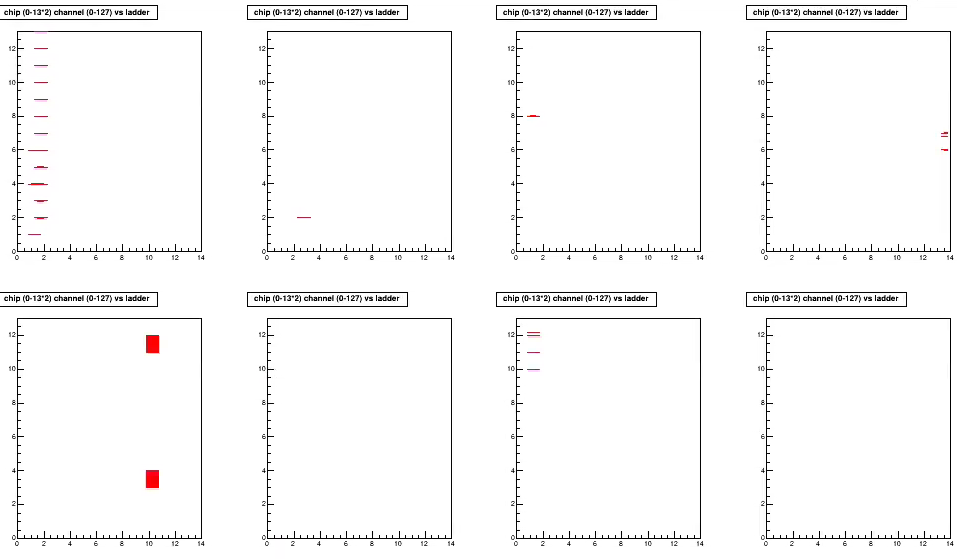 INTT4
INTT5
INTT6
INTT7
2023/8/22
9
Hitmap w/ hot channels in RUN25566
INTT0
INTT1
INTT2
INTT3
Hot channelを赤で記した
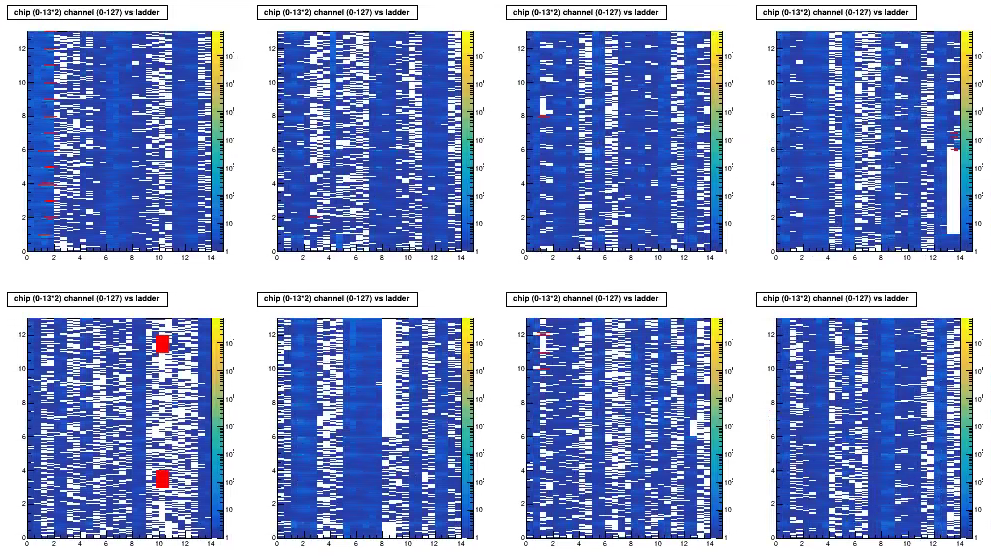 INTT4
INTT5
INTT6
INTT7
2023/8/22
10
ChipIDがずれている(run25566)
Event_base_merged
コード
chp = chp % 26 + 1; // p->iValue(i, "CHIP_ID") starts from 0, but our definition of chip_id starts from 1 and ends at 26. I added +1 to convert it.

→　should be (chip from felix is for 1-52)
chp = (chp-1) % 26 + 1 or 
chp = (chp<=26) ? chp : chp-26;

糠塚さんがデータを再生成中です。
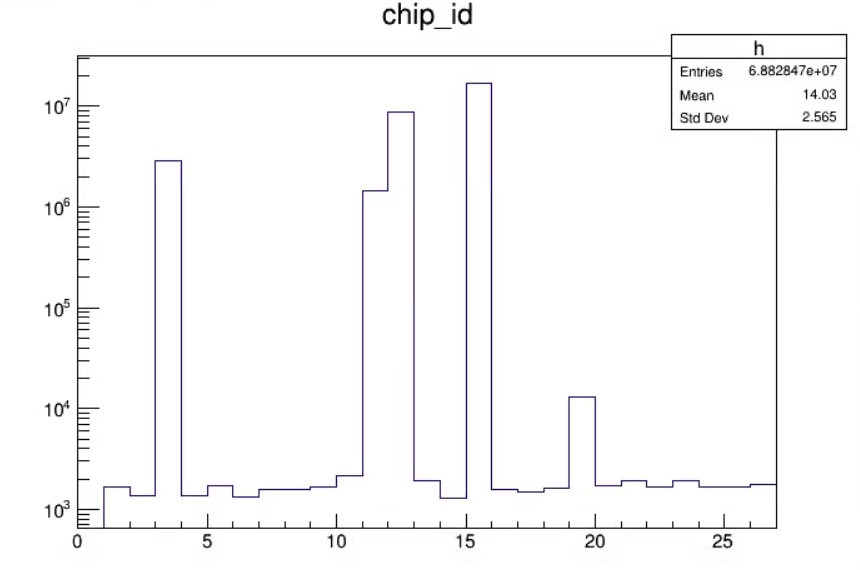 hit_base_intt4
Event_base_intt4
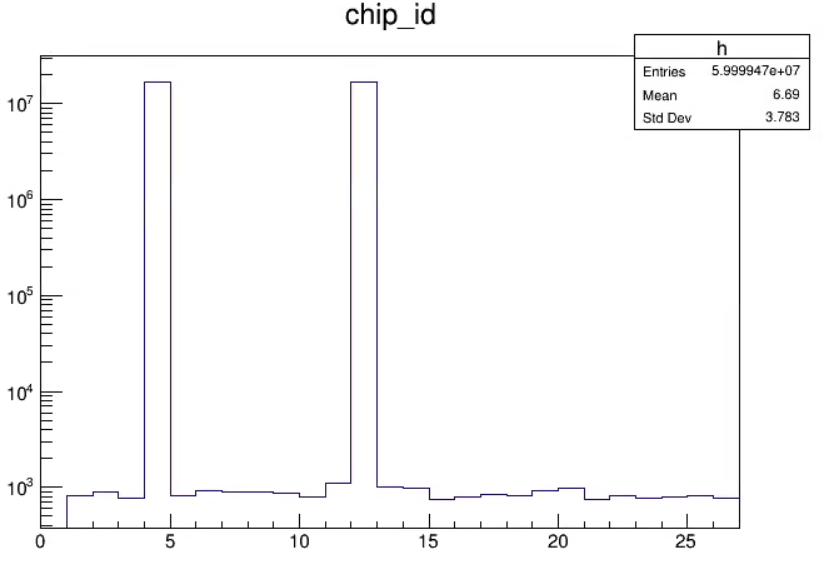 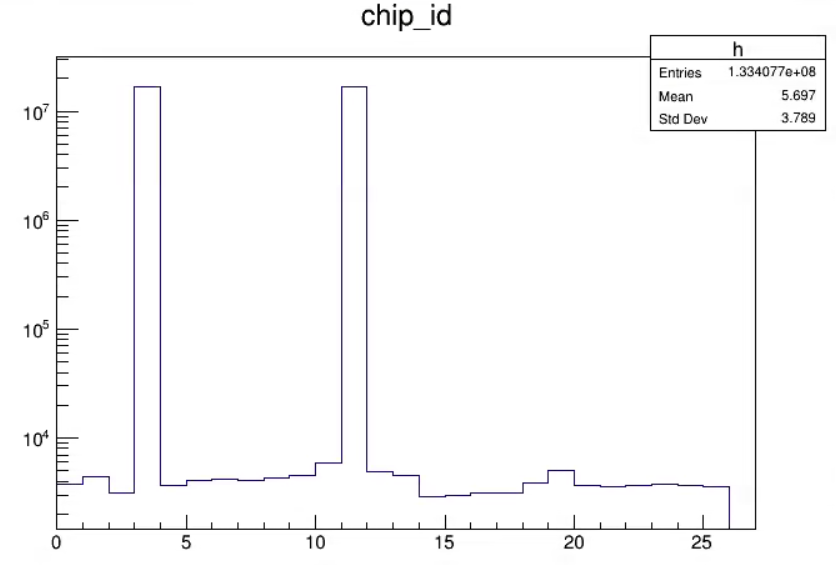 2023/8/22
11